SEL 329 – CONVERSÃO ELETROMECÂNICA DE ENERGIA
Aula 08
Revisão
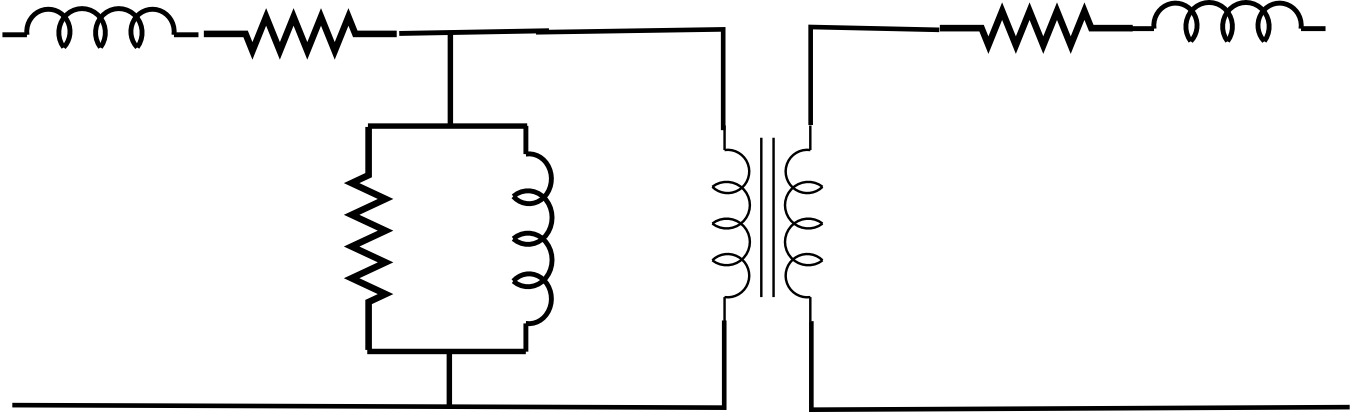 Circuito equivalente de um transformador de dois enrolamentos
Tópicos da Aula de Hoje
Transformadores
Obtenção dos parâmetros do circuito equivalente
Regulação
Rendimento
Determinação dos parâmetros do circuito equivalente
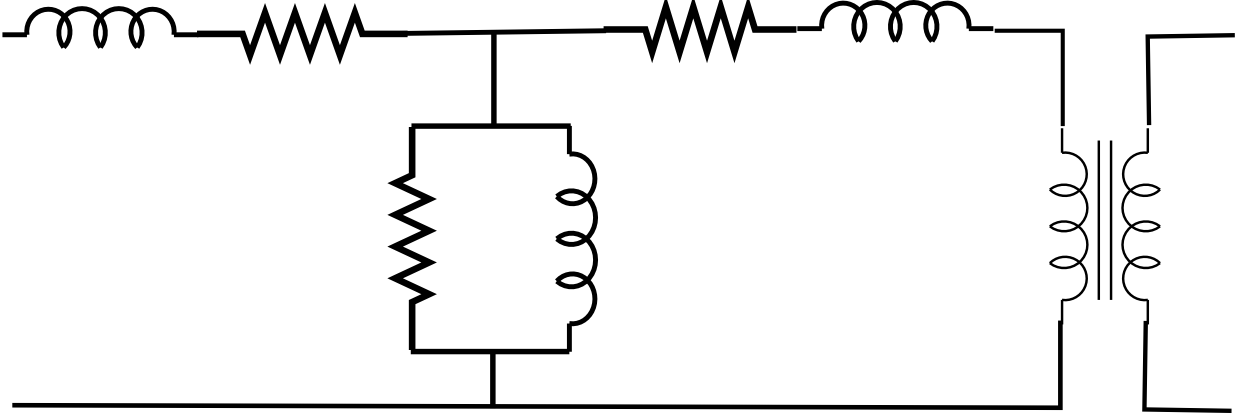 Os parâmetros do circuito equivalente podem ser determinados por meio de dois testes:
Teste em vazio ou em circuito aberto
Teste em curto-circuito.
Determinação dos parâmetros do circuito equivalente
Teste em vazio ou circuito aberto:
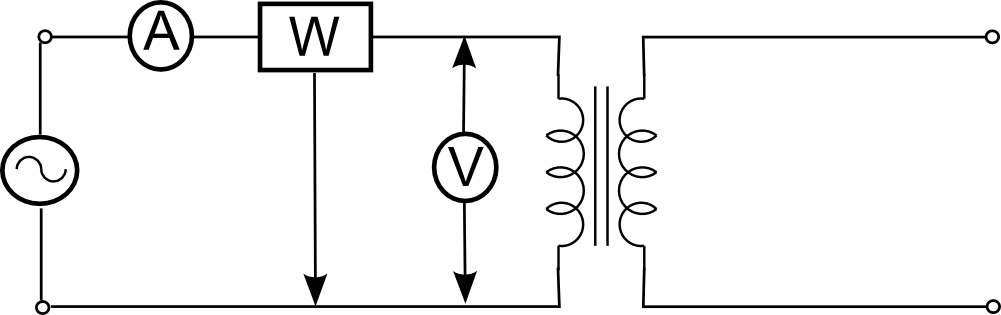 No teste em vazio, o secundário do transformador é deixado em aberto e tensão nominal a frequência nominal é aplicada no primário. 
 Usualmente, o lado de baixa tensão é utilizado como primário no teste em vazio (menor valor de tensão nominal).
 Então, mede-se a tensão, a corrente e a potência ativa nos terminais do primário.
 Neste caso, a corrente do primário é composta somente pela corrente de excitação, cujo valor é pequeno, portanto, a queda de tensão na impedância série do primário pode ser desprezada, levando ao seguinte circuito equivalente:
Determinação dos parâmetros do circuito equivalente
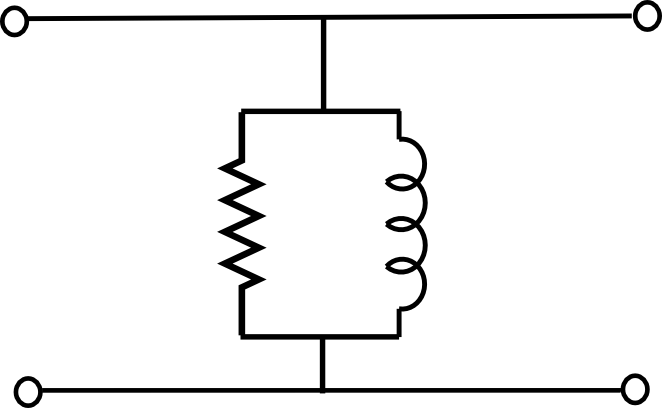 Portanto, temos:
Determinação dos parâmetros do circuito equivalente
Teste de curto-circuito:
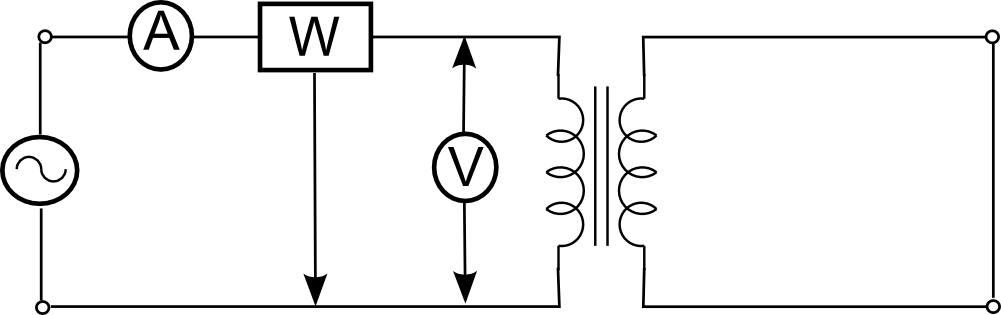 No teste de curto-circuito, o secundário é curto-circuitado e a tensão aplicada ao primário é gradualmente aumentada até se obter corrente nominal no primário. 
 Usualmente, o lado de baixa tensão é curto-circuitado neste teste (menor valor de corrente nominal).
 Então, mede-se a tensão, a corrente e a potência ativa nos terminais do primário.
 Visto que a tensão aplicada ao primário é bastante reduzida, a corrente de magnetização é também bem reduzida quando comparada com a corrente de carga e, por conseguinte, o ramo de excitação pode ser desprezado, levando ao seguinte circuito equivalente:
Determinação dos parâmetros do circuito equivalente
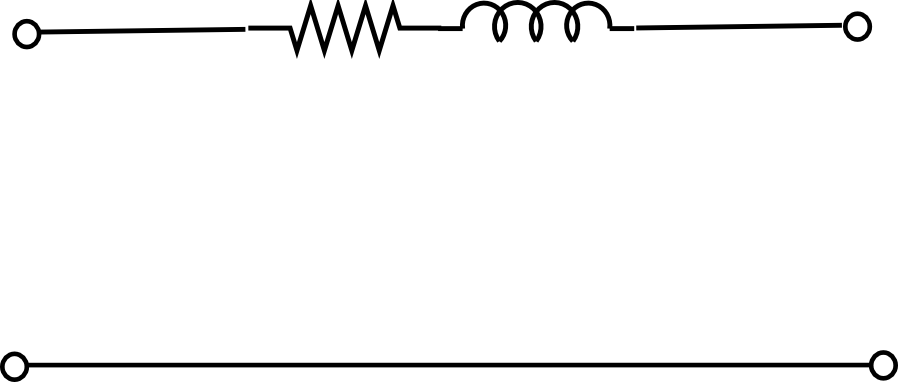 Portanto, temos:
Caso seja necessário determinar R1, R2, X1 e X2, o seguinte procedimento é utilizado. Considera-se que em um transformador bem projetado as perdas ôhmicas e a dispersão sejam iguais nos enrolamentos do primário e do secundário. Assim, temos:
Determinação dos parâmetros do circuito equivalente
Exemplo
A partir de testes realizados em um transformador monofásico de 10 kVA, 2200/220 V, 60 Hz, os seguintes resultados são obtidos: 

	teste em vazio		teste de curto-circuito
Voltímetro:	220 V			150 V
Amperímetro:	2,5 A			4,55 A
Wattímetro:	100 W			215 W

(a) calcule os parâmetros dos circuito equivalente referidos ao lado de baixa e alta tensão.
(b) expresse a corrente de excitação em termos da corrente nominal.
Exemplo
(a) O teste em vazio foi realizado aplicando-se tensão nominal ao lado de baixa tensão. Assim, temos:
- Perdas no núcleo:
- Corrente de perdas:
- Corrente de magnetização:
- Reatância de magnetização:
Exemplo
Referido ao lado de baixa:
Rc = 484  e Xm = 89,4 
Referido ao lado de alta (a = VH/VL = 2200/220 = 10):
Rc = 48.400  e Xm = 8.940 
O teste de curto-circuito foi realizado aplicando-se tensão no lado de alta tensão até obter corrente nominal (10 kVA/2,2 kV = 4,55 A). Assim, temos:
Referido ao lado de alta:
Req = 10,4  e Xeq = 31,3 
Referido ao lado de baixa (a = VL/VH = 220/2200 = 0,1):
Req = 0,104   e  Xeq = 0,313 
Exemplo
Referido ao lado de alta:
31,3 
10,4 
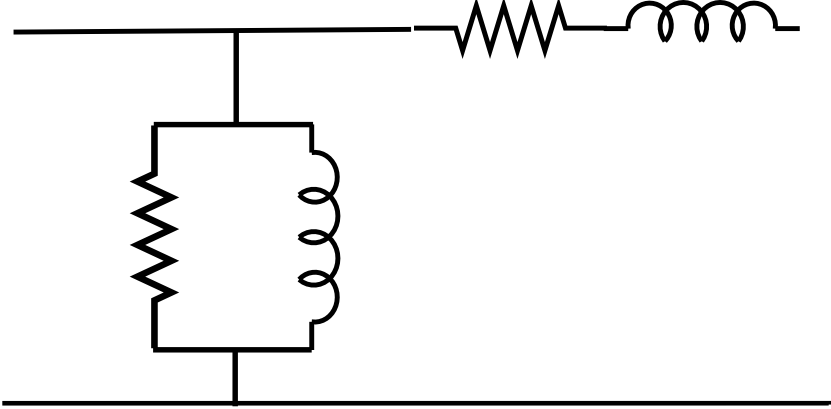 8.940 
48.400 
Referido ao lado de baixa:
0,104 
0,313 
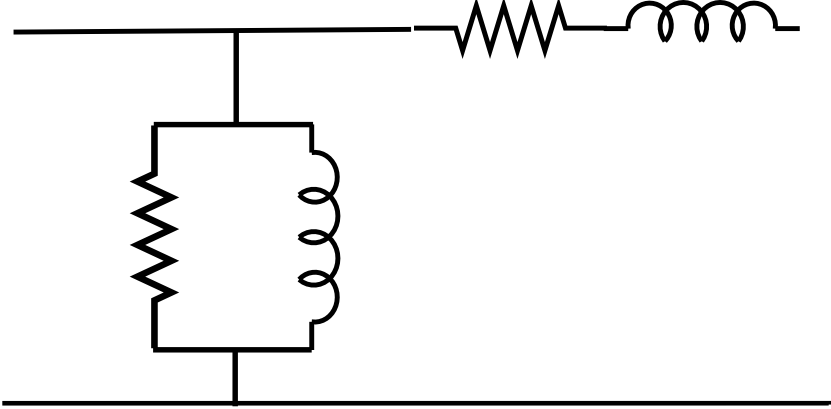 484 
89,4 
Exemplo
(b) expresse a corrente de excitação em termos da corrente nominal
No teste em vazio, a corrente medida é igual à corrente de excitação. Além disso, o teste é realizado do lado de baixa, assim, temos:
Regulação de Tensão
Um dos critérios de desempenho de um transformador projetado para suprir potência com tensão aproximadamente constante para uma carga é o de regulação de tensão. Tal critério indica o grau de constância da tensão de saída quando a carga é variada. 
A regulação de tensão do transformador é definida como sendo a variação da tensão do secundário em condições de carga e em vazio, tomada como porcentagem da tensão a plena carga, com tensão do primário mantida constante, ou seja:
A tensão do secundário quando o transformador está em vazio é:
Quando uma carga é conectada ao secundário, a tensão terminal é dada por:
Regulação de Tensão
A tensão no secundário pode aumentar ou diminuir, dependendo da característica da carga.

 A variação da tensão ocorre devido à queda de tensão (V = IZeq) associada à impedância interna do transformador.

 Para muitos tipos de carga, grandes variações de tensão são indesejáveis. Portanto, os transformadores são projetados de forma a apresentarem pequenos valores de Zeq.

 O termo regulação de tensão é usado para caracterizar a variação de tensão do transformador com o carregamento.
Regulação de Tensão
Zeq = Req + j Xeq
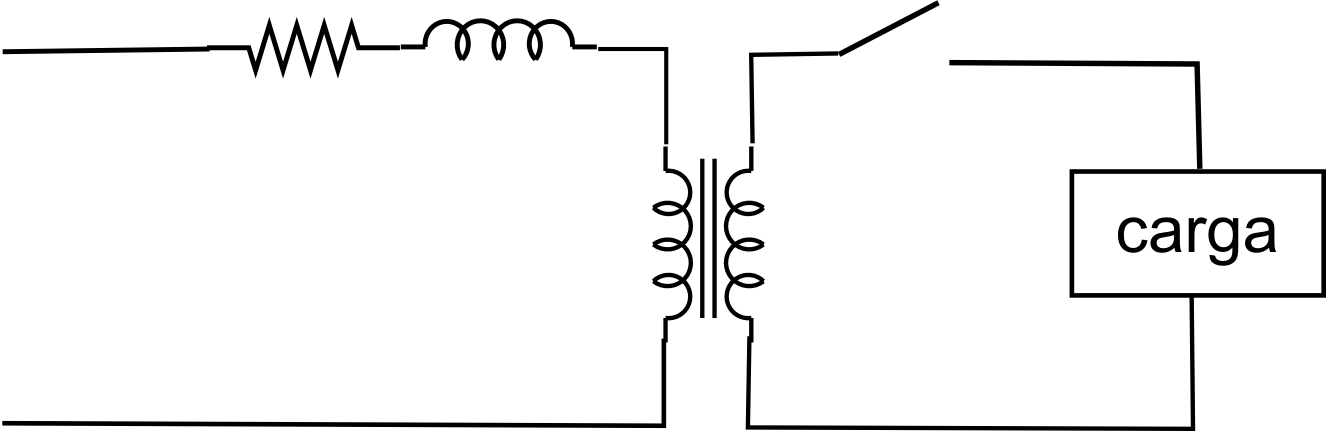 V2
V’2
V1
A regulação de tensão pode também ser calculada para o circuito refletido ao primário, ou seja:
Além disso, para efeitos de análise e projeto, considera-se que a tensão sob carga V’2,carga é igual à tensão nominal de placa do transformador (carga).
V’2,carga= V’2,nominal
Portanto, temos:
Regulação de Tensão
Em vazio, I’2 = 0   V’2,vazio = V1
Diagrama fasorial:
Seja uma carga dada por Zcarga 2, um transformador cuja impedância equivalente é dada por Zeq = Req + jXeq = Zeq eq e considerando V’2 como referência, temos
Obs: V1 deve ser ajustada em função da carga para que V2 sob carga opere no valor nominal (ou que V2 seja constante).
Regulação de Tensão
A magnitude de V1 será máxima quando V estiver em fase com V’2, ou seja:

2 +  eq= 0     2 =   eq

Portanto, a regulação máxima ocorre quando o ângulo do fator de potência da carga é o mesmo da impedância equivalente do transformador e com corrente atrasada em relação à tensão.
Regulação de tensão alta significa maiores variações de tensão quando o carregamento do transformador aumenta.

Conhecendo-se a carga a ser atendida (Zcarga 2), o transformador pode ser projetado (Zeq eq) de forma a respeitar um critério de regulação máxima de, por exemplo, 5%.
Regulação de Tensão
Observações:
A regulação de tensão de um transformador depende de sua impedância interna e das características da carga.

 Regulação de tensão positiva significa que se tensão nominal for aplicada ao primário a tensão efetiva na carga será menor que a nominal (carga indutiva).

 Regulação de tensão negativa significa que se tensão nominal for aplicada ao primário a tensão efetiva na carga será maior que a nominal (carga capacitiva).

 A tensão primária deve ser ajustada de acordo com a carga para que se tenha tensão nominal no secundário.
Rendimento
Os transformadores são projetados para operarem com alto rendimento.
 Os seguintes aspectos contribuem para que os transformadores apresentem valores baixos de perdas:
 O transformador é uma máquina estática, ou seja, não tem partes rotativas, não apresentando, portanto, perdas por atrito no eixo e por resistência do ar no entreferro.
O núcleo é constituído por placas laminadas e dopadas de materiais de alta resistência elétrica, as quais têm o objetivo de minimizar as perdas por correntes parasitas.
Materiais com alta permeabilidade magnética são utilizados para diminuir as perdas por histerese.
Transformadores de alta potência apresentam rendimento maior que 99 %.
Rendimento
O rendimento de um transformador pode ser definido por:
PENTRADA
PSAIDA
TRAFO
PPERDAS = PENTRADA  PSAIDA
As perdas no transformador incluem:
 Perdas no núcleo (ferro): PC (perdas por correntes parasitas e perdas por histerese)
Perdas no cobre: Pcu (perdas ôhmicas)
Portanto:
Como determinar essas perdas?
Rendimento – Perdas no Cobre
As perdas no cobre podem ser determinadas se os parâmetros do transformador forem conhecidos (corrente nos enrolamentos e resistência dos enrolamentos).
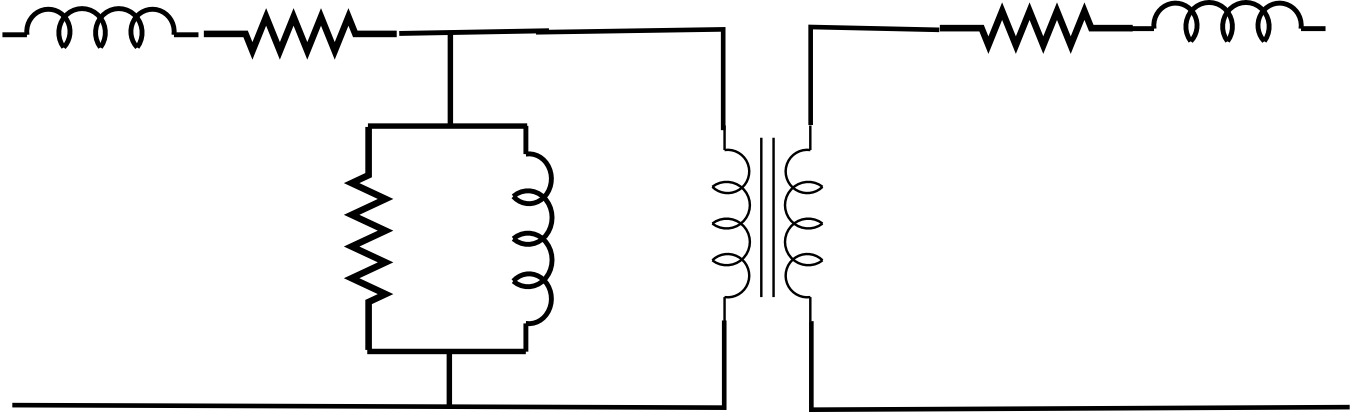 Req,1 = resistência equivalente dos enrolamentos referida ao primário
Req,2 = resistência equivalente dos enrolamentos referida ao secundário
As perdas no cobre são, portanto, proporcionais ao quadrado da corrente de carga.
Rendimento – Perdas no Ferro (Núcleo)
As perdas no núcleo podem ser determinadas pelo teste em vazio, ou a partir dos parâmetros do circuito equivalente.
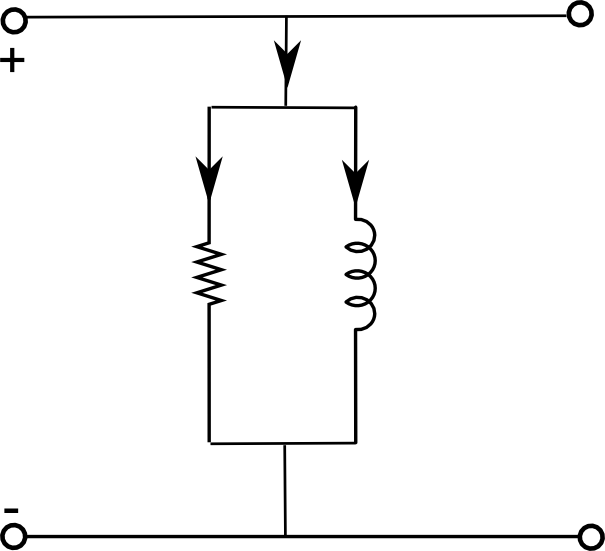 Xm
Rc
As perdas no núcleo são, portanto, proporcionais ao quadrado da tensão aplicada.
Rendimento – Potência de Saída
A potência de saída do transformador pode ser obtida por:
onde, V2 e I2 representam a tensão e corrente na saída (carga) do transformador, respectivamente. E o ângulo θ2 representa a defasagem angular entre os fasores V2 e I2, ou seja θ2 é o ângulo da carga.
Finalmente, a partir da obtenção dos valores de perdas no núcleo e no cobre, o rendimento do transformador em estudo pode ser obtido, para qualquer condição de operação por:
Considerando que a tensão na carga é mantida constante e que as perdas no núcleo  praticamente não variam com o carregamento, pode-se concluir que o rendimento depende da corrente exigida pela carga (I2) e do fator de potência da carga (cosθ2)
Condições para Rendimento Máximo
Considerando a tensão na carga (V2) e o fator de potência (cosθ2) constantes, e avaliando somente a variação da corrente de carga (I2), tem-se que o rendimento máximo ocorre para:
Lembrando que:
Temos que:
Condições para Rendimento Máximo
Logo, temos que:
E, finalmente, isolando PC:
Do resultado acima, pode-se concluir que o rendimento máximo ocorre quando as perdas no núcleo se igualam às perdas no cobre.
Condições para Rendimento Máximo
Considerando agora somente a variação do ângulo θ2, tem-se que o rendimento máximo ocorre para:
Temos que:
Simplificando a expressão acima, obtém-se:
Para que a equação acima seja válida:
Portanto, o rendimento máximo ocorre para quando o fator de potência da carga (cosθ2) é unitário.
Rendimento
Usualmente, emprega-se um gráfico que representa a variação do rendimento com a corrente de carga e o fator de potência da carga.
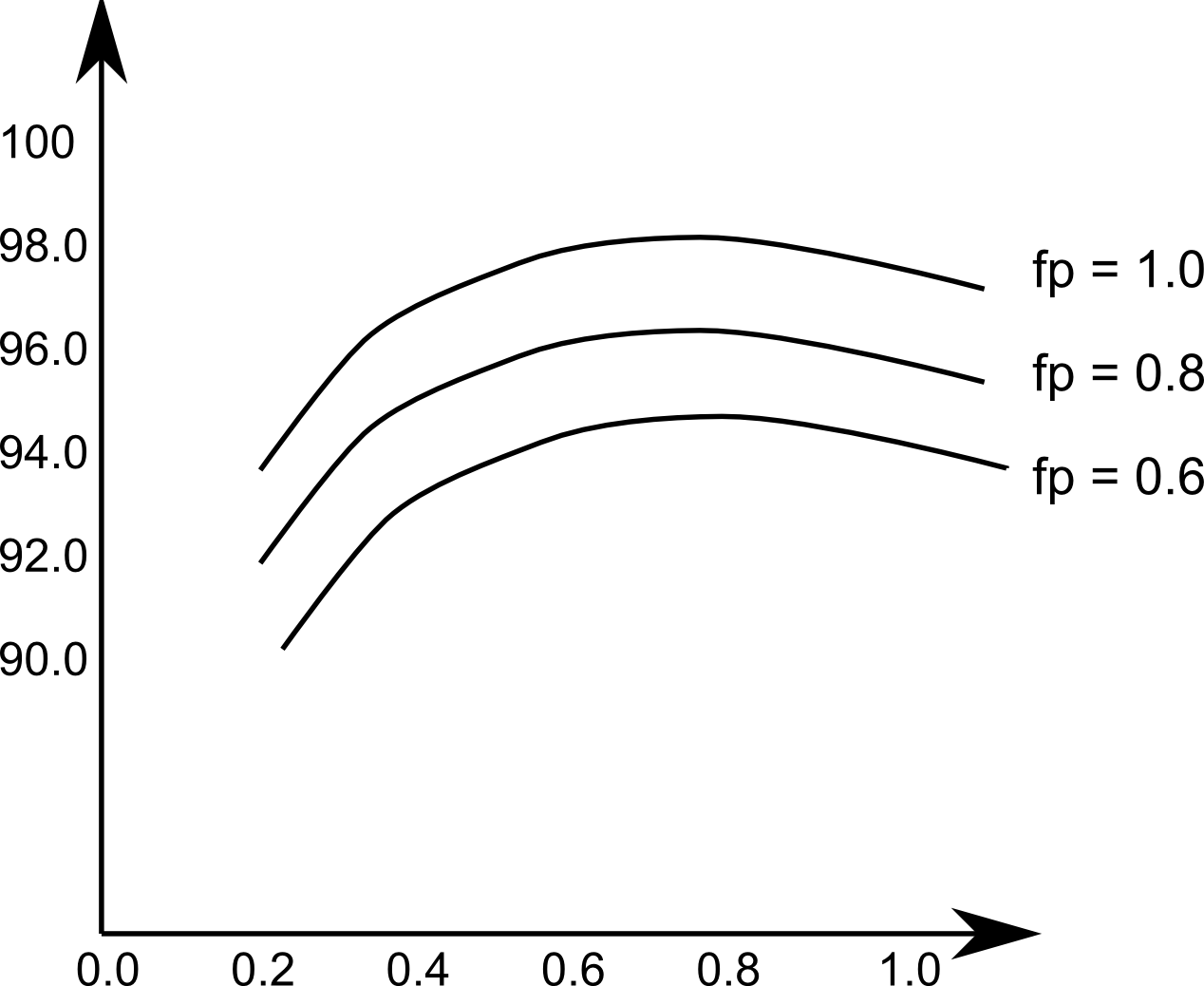 rendimento (%)
O transformador pode ser projetado para apresentar rendimento máximo para corrente no secundário (I2) próxima da nominal.
Rendimento Diário
Transformadores utilizados para atender as cargas do secundário em sistemas de distribuição usualmente atendem uma carga bastante variável. Neste caso, uma figura de mérito importante é o rendimento diário (ou rendimento energético). O qual pode ser calculado por:
Exemplo
Para o transformador analisado anteriormente, determine:
(a) o rendimento para carregamento de 75% da carga nominal e fp = 0,6.
(b) A potência de saída para que o rendimento seja máximo e o valor do rendimento máximo. Para qual valor de porcentagem da carga nominal, o rendimento máximo ocorre? 
(c) Qual o rendimento com carga nominal?
teste em vazio	              teste de curto-circuito
Voltímetro:	220 V			150 V
Amperímetro:	2,5 A			4,55 A
Wattímetro:	100 W			215 W
Referido ao lado de alta:
Referido ao lado de baixa:
31,3 
10,4 
0,104 
0,313 
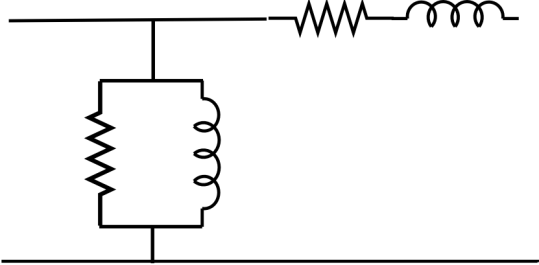 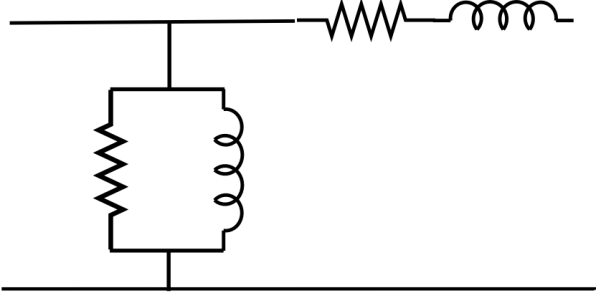 48.400 
8.940 
89,4 
484 
Exemplo
(a)
(1)
(2)
(3)
Portanto:
Exemplo
(b) Sabemos que para rendimento máximo:
A partir da condição acima, a corrente de carga I2 pode ser determinada:
Obs 1: INominal,Baixa = 45,5 A
Obs 2: Resistência Req do lado de baixa
Logo, a potência de saída pode ser obtida por:
E o valor do rendimento máximo é :
Saída em kVA = 6,82
kVA nominal = 10
Portanto, o rendimento máximo max ocorre para 68,2% do carregamento nominal
Exemplo
(c) Rendimento  para carga nominal:
para fp = 1,0 => melhor caso
para fp = 0,8
Obs: Transformadores devem ser dimensionados para atender carga próxima da nominal
Próxima Aula
Polaridade de transformadores
Autotransformadores
Transformadores Trifásicos